Board Recognitions
Outgoing Board Member…
Trent Knoles (IL)
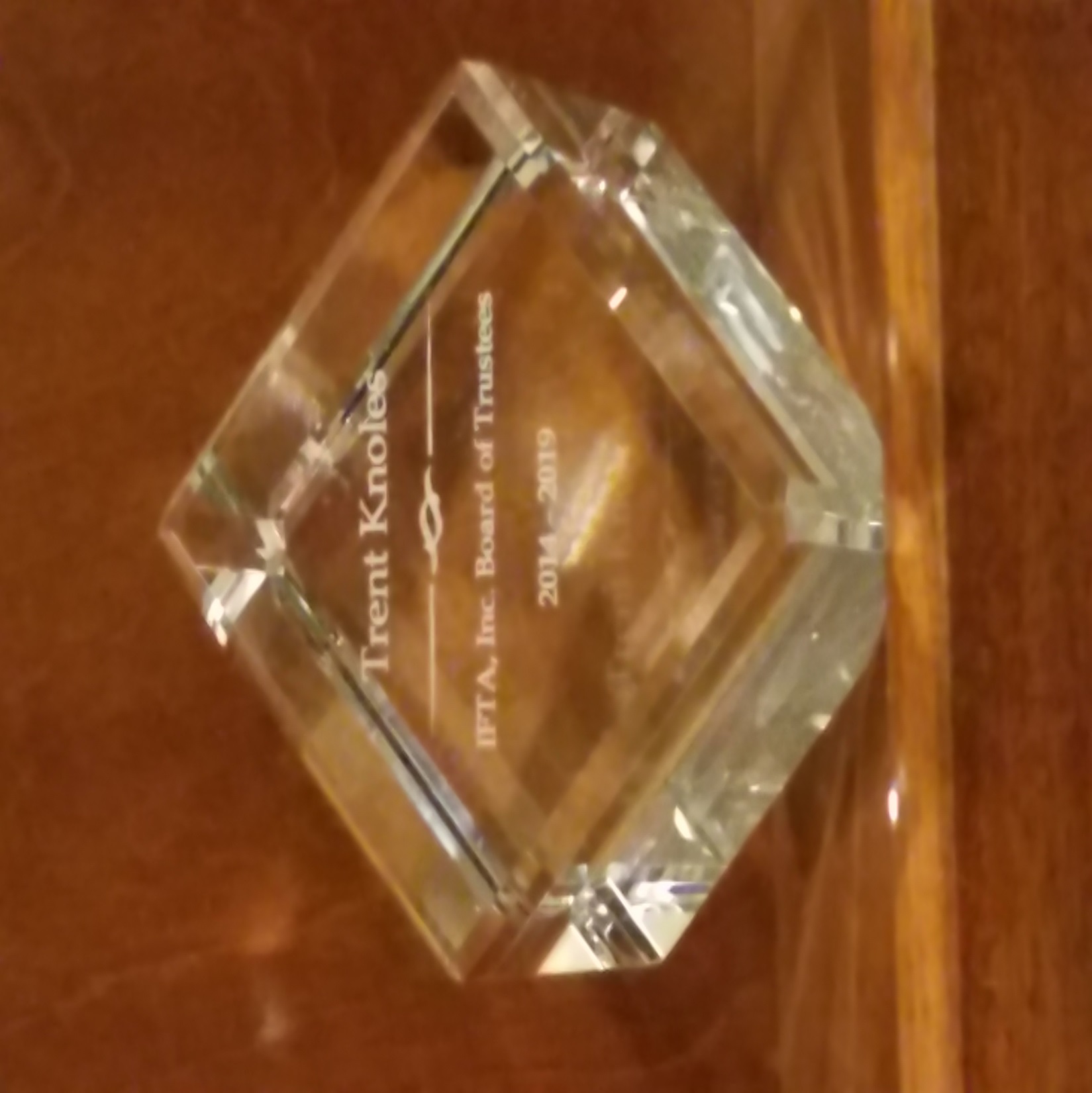 Outgoing Board Member…
Stephen Nutter (VA)
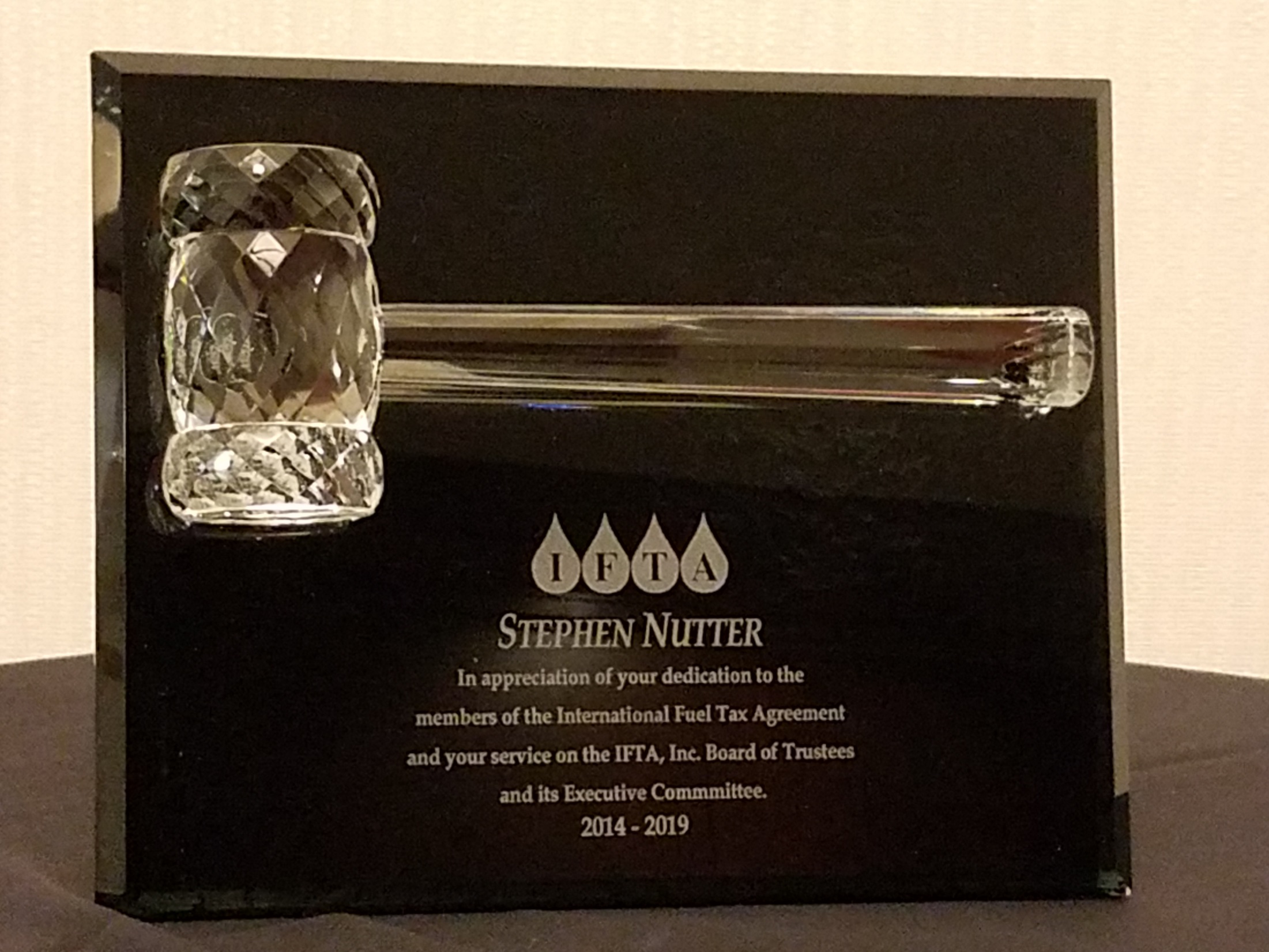 Board Recognitions
B